CENTRE UNIVERSITAIRE DE MILA
INSTITUT DES SCIENCES ET DE LA TECHNOLOGIE
1ere année MI
Structure Machine 2
Chapitre 01            Introduction
Contenu de la matière
Chapitre 01: Introduction
Chapitre 02: La logique combinatoire
Chapitre 03: La logique séquentielle
Chapitre 04: Les circuits intégrés
Rappel
L'algèbre de Boole
Dérivée des mathématiques, l'algèbre de Boole est utilisée par les automaticiens  afin de réduire les équations logiques pour éviter de prendre trop de place dans les mémoires d'automates programmables. 
À l'époque, et pour les automatismes assez importants, la mémoire était un critère important : Il fallait par tous les moyens possibles réduire au minimum cette prise de place.
L'algèbre de Boole est un très bon outil utilisant des règles relativement simples. En algèbre de Boole les variables (a, b, c ....) ne peuvent prendre que deux valeurs : 0 et 1
Les propriétés
Tout d'abord les symboles utilisés en algèbre de Boole bien qu'en apparence similaire à ceux des mathématiques diffèrent dans leurs significations. 
le symbole " + " se lit " ou ". En effet l'expression " a + b = 1 " se lit " a ou b égal à 1 " Cette condition est vérifiée pour a ou pour b (ou pour les deux en même temps) égale à 1
le symbole " . " se lit " et ". En effet l'expression " a . b = 1 " se lit " a et b égal à 1 ". Cette condition est vérifiée pour a et b égal à 1 (Si l'un des deux vaut 0, l'équation n'est pas vérifiée)
la variable “a " se lit " a barre". Elle prend la valeur opposé de a Si a = 1 alors = 0 et inversement.
Algèbre de Boole des valeurs de vérité
On appelle B l'ensemble constitué de deux éléments appelés valeurs de vérité {VRAI, FAUX}. Cet ensemble est aussi noté B = {1, 0}
Sur cet ensemble on peut définir deux lois (ou opérations ou foncteurs), les lois ET et OU et une transformation appelée complémentaire, inversion ou contraire.
Circuits
de
Base
Inverseur  NON
Négation Le contraire de "a" est VRAI si et seulement si a est FAUX. Le contraire de a est noté ā
La conjonction ET(AND)
Conjonction Elle est définie de la manière suivante : a ET b est VRAI si et seulement si a est VRAI et b est
VRAI. Cette loi est aussi note  '.‘
La conjonction ET(AND)
La Disjonction OU(OR)
Disjonction Elle est définie de la manière suivante : a OU b est VRAI si et seulement si a est VRAI ou b
est VRAI. (En particulier, si a est vrai et que b est vrai aussi, alors a OU b est vrai.) Cette loi est aussi note
+
La Disjonction OU(OR)
Circuits
combinés
La fonction NON-OU (NOR)
La fonction NON-OU (NOR en anglais) associe un résultat qui a lui-même la valeur VRAI seulement si les
deux opérandes ont la valeur FAUX.
La fonction NON-OU (NOR)
F(A, B)= A + B
            = A . B
La fonction NON-OU (NOR)
La fonction NON-ET (NAND)
La fonction NON-ET (NAND en anglais) associe un résultat qui a lui-même la valeur VRAI seulement si au moins l'un des deux opérandes a la valeur FAUX.
La fonction NON-ET (NAND)
F(A, B) = A . B
             = A + B
La fonction NON-ET (NAND)
La fonction OU exclusif (XOR)
La fonction OU exclusif, souvent appelée XOR (eXclusive OR), associe un résultat qui a lui-même la valeur VRAI seulement si les deux opérandes ont des valeurs distinctes.
La fonction OU exclusif (XOR)
B)= A  B
    = A . B + A . B
F ( A,
La fonction OU exclusif (XOR)
Propriété de la somme

a + 1 = 1
a + 0 = a
a + a = a 
a + ā = 1
Propriété de la commutativité

a + b = b + a 
a . b = b . a
Propriété de l'associativité


a + b + c = ( a + b ) + c = a + ( b + c )
a . b . c = ( a . b ) . c = a . ( b . c )
Propriété du produit


a . 1 = a
a . 0 = 0
a . a = a 
a . ā = 0
Propriété de la distributivité



a . ( b + c ) = a.b + a.c
( a + b ) . ( c + d ) = a.c + a.d + b.c + b.d 
a + ( b . c ) = (a+b) . (a+c)
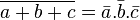 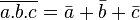 Théorème de De Morgan
Conclusion
Ce chapitre est considéré comme révision 
Le chapitre suivant concerne la logique combinatoire